Μεθοδολογία της Γλωσσικής Έρευνας
Πάτρα 2024
Αρχές της Γλωσσικής Έρευνας
Τίποτε δεν είναι αυτονόητο ή παγιωμένη γνώση
Αρχές της Γλωσσικής Έρευνας
Τίποτε δεν είναι αυτονόητο ή παγιωμένη γνώση

Η επιστήμη βασίζεται στη γνώση των προηγούμενων
Αρχές της Γλωσσικής Έρευνας
Τίποτε δεν είναι αυτονόητο ή παγιωμένη γνώση

Η επιστήμη βασίζεται στη γνώση των προηγούμενων

Προϋπόθεση της επιστημονικής έρευνας:                    η γνώση της βιβλιογραφίας
Αρχές της Γλωσσικής Έρευνας
Τα επτά βαριά αμαρτήματα των ερευνητών:
Αρχές της Γλωσσικής Έρευνας
Τα επτά βαριά αμαρτήματα των ερευνητών: 
το εξής ΈΝΑ

ΛΟΓΟΚΛΟΠΗ
Βιβλιογραφικές παραπομπές
Ενδοκειμενικές αναφορές
(αναφορά στο επίθετο του/της/των συγγραφέα/ων, χρονολογία έκδοσης, σελίδα/ες).
Βιβλιογραφικές παραπομπές
Ενδοκειμενικές αναφορές
(αναφορά στο επίθετο του/της/των συγγραφέα/ων, χρονολογία έκδοσης, σελίδα/ες).

Στο τέλος του κειμένου
Δείτε τον αναρτημένο οδηγό APA (7η έκδοση) στο e-class του μαθήματος
Βιβλιογραφικές παραπομπές
Attardo, S. 2001. Humorous Texts: A Semantic and Pragmatic Analysis. Berlin: Mouton de Gruyter.
Βιβλιογραφικές παραπομπές
Schiffrin, D., Tannen, D. & Hamilton, H. E.  (eds). 2001. The Handbook of Discourse Analysis. Oxford: Blackwell
Βιβλιογραφικές παραπομπές
Schegloff, E.A, Jefferson, G. & Sacks, H. 1977. The preference for self-correction in the organization of repair in conversation.  Language 53: 361-82.
Βιβλιογραφικές παραπομπές
Couper-Kuhlen, E. 2000. Prosody. In Verschueren et al. (eds), Handbook of Pragmatics.  pp. 34-58. Amsterdam: John Benjamins Publishing Company:
Βιβλιογραφικές παραπομπές
Revithiadou, A. 1999. Headmost Accent Wins: Head Dominance and Ideal Prosodic Form in Lexical Accent Systems. Doctoral Dissertation, LOT Dissertation Series 15 (HIL/Leiden University), Holland Academic Graphics, The Hague.
Βιβλιογραφικές παραπομπές
Revithiadou A. 2002. Patterns of cliticization in Greek and its dialects. Paper presented in GLOW, Meertens Institute, The Netherlands.
Αρχές της Γλωσσικής Έρευνας
Τίποτε αυτονόητο ή αδιαπραγμάτευτο

Μετά την κατάκτηση των όσων έχουν ειπωθεί πριν από εμάς, το επόμενο βήμα είναι:
Αρχές της Γλωσσικής Έρευνας
Τίποτε αυτονόητο ή αδιαπραγμάτευτο

Μετά την κατάκτηση των όσων έχουν ειπωθεί πριν από εμάς, το επόμενο βήμα είναι:
 α) η διαπίστωση κάποιων αδυναμιών ή κενών σε όσα είπαν οι προηγούμενοι/ες, και
Αρχές της Γλωσσικής Έρευνας
Τίποτε αυτονόητο ή αδιαπραγμάτευτο

Μετά την κατάκτηση των όσων έχουν ειπωθεί πριν από εμάς, το επόμενο βήμα είναι:
 α) η διαπίστωση κάποιων αδυναμιών ή κενών σε όσα είπαν οι προηγούμενοι/ες, και 
β) η διατύπωση κατάλληλων ερευνητικών ερωτημάτων, ώστε τα παραπάνω κενά ή αδυναμίες να συμπληρωθούν και να απαντηθούν.
Αρχές της Γλωσσικής Έρευνας
Εννέα στις δέκα φορές, για να μπορέσουμε να απαντήσουμε στα ερωτήματα που θέσαμε, χρειάζονται δεδομένα (νέα / περισσότερα)
Αρχές της Γλωσσικής Έρευνας
Εννέα στις δέκα φορές, για να μπορέσουμε να απαντήσουμε στα ερωτήματα που θέσαμε, χρειάζονται δεδομένα (νέα / περισσότερα)

Η μέθοδος συλλογής των δεδομένων δεν είναι ούτε αυτονόητη, ούτε καθολική για όλα τα είδη γλωσσολογικής έρευνας
Παράγοντες που επηρεάζουν τη συλλογή γλωσσικού υλικού
Καθορισμός: 

Α) του θεωρητικού πλαισίου
Παράγοντες που επηρεάζουν τη συλλογή γλωσσικού υλικού
Καθορισμός:  

α) του θεωρητικού πλαισίου
β) της χρονικής περιόδου,
Παράγοντες που επηρεάζουν τη συλλογή γλωσσικού υλικού
Καθορισμός:  

α) του θεωρητικού πλαισίου
β) της χρονικής περιόδου,
γ) γλωσσικού επιπέδου,
Παράγοντες που επηρεάζουν τη συλλογή γλωσσικού υλικού
Καθορισμός:  

α) του θεωρητικού πλαισίου
β) της χρονικής περιόδου,
γ) γλωσσικού επιπέδου, 
δ) του πληθυσμού προς μελέτη,
Θεωρητικό πλαίσιο
Επαγωγικές Vs Παραγωγικές προσεγγίσεις
Β΄ εβδομάδα
Επαγωγικές και οι παραγωγικές θεωρητικές προσεγγίσεις.

Πού διαφέρουν;
B΄ εβδομάδα
Επαγωγικές και οι παραγωγικές θεωρητικές προσεγγίσεις.

Πού διαφέρουν;

 Πώς αυτή η διαφοροποίηση επηρεάζει τον έλεγχο των επιστημονικών υποθέσεων;
Παράγοντες που επηρεάζουν τη γλωσσική έρευνα
Καθορισμός:  

Α) του θεωρητικού πλαισίου, 
β) της χρονικής περιόδου
Παράγοντες που επηρεάζουν τη γλωσσική έρευνα
Καθορισμός:  

α) του θεωρητικού πλαισίου,
β) της χρονικής περιόδου,
γ) γλωσσικού επιπέδου,
Παράγοντες που επηρεάζουν τη γλωσσική έρευνα
Καθορισμός:  

α) του θεωρητικού πλαισίου
β) της χρονικής περιόδου,
γ) γλωσσικού επιπέδου, 
δ) του πληθυσμού προς μελέτη,
Παράγοντες που επηρεάζουν τη γλωσσική έρευνα
Δείγμα έρευνας:

Προκατασκευασμένες κατηγορίες
Παράγοντες που επηρεάζουν τη γλωσσική έρευνα
Δείγμα έρευνας:

Προκατασκευασμένες κατηγορίες

Αντιπροσωπευτικό δείγμα
Παράγοντες που επηρεάζουν τη γλωσσική έρευνα
Δείγμα έρευνας:

Προκατασκευασμένες κατηγορίες

Αντιπροσωπευτικό δείγμα = Τυχαίο δείγμα
Παράγοντες που επηρεάζουν τη γλωσσική έρευνα
Δείγμα έρευνας:

Προκατασκευασμένες κατηγορίες

Αντιπροσωπευτικό δείγμα = Τυχαίο δείγμα

Εθνογραφική προσέγγιση
Τελευταίο προπαρασκευαστικό στοιχείο
ΣΗΜΑΝΤΙΚΟ!!!!
Πριν από την οποιαδήποτε συλλογή υλικού:


Ενημέρωση των πληροφορητών
Τελευταίο προπαρασκευαστικό στοιχείο
ΣΗΜΑΝΤΙΚΟ!!!!
Πριν από την οποιαδήποτε συλλογή υλικού:


Ενημέρωση των πληροφορητών


Φόρμα συγκατάθεσης (δεοντολογία της έρευνας)
ΜΕΘΟΔΟΙ ΣΥΛΛΟΓΗΣ ΓΛΩΣΙΚΩΝ ΔΕΔΟΜΕΝΩΝ
ΗΧΟΓΡΑΦΗΜΕΝΗ ΣΥΝΕΝΤΕΥΞΗ
ΜΕΘΟΔΟΙ ΣΥΛΛΟΓΗΣ ΓΛΩΣΙΚΩΝ ΔΕΔΟΜΕΝΩΝ
Είδη Συνέντευξης

Δομημένη (Οι ερευνητές/τριες ακολουθούν πιστά ένα προδιαγεγραμμένο πλάνο ερωτήσεων/θεμάτων προς συζήτηση)
ΜΕΘΟΔΟΙ ΣΥΛΛΟΓΗΣ ΓΛΩΣΙΚΩΝ ΔΕΔΟΜΕΝΩΝ
Είδη Συνέντευξης

Ημιδομημένη (οι ερευνητές/τριες έχουν στο μυαλό τους μία θεματολογία, αλλά προσπαθούν να την εκμαιεύσουν με ‘φυσικό’ τρόπο)
ΜΕΘΟΔΟΙ ΣΥΛΛΟΓΗΣ ΓΛΩΣΙΚΩΝ ΔΕΔΟΜΕΝΩΝ
Είδη Συνέντευξης

Ελεύθερη (συζητάνε ό,τι θέλουν οι πληροφορητές/τριες)
ΜΕΘΟΔΟΙ ΣΥΛΛΟΓΗΣ ΓΛΩΣΙΚΩΝ ΔΕΔΟΜΕΝΩΝ
ΗΧΟΓΡΑΦΗΜΕΝΗ ΣΥΝΕΝΤΕΥΞΗ

Θετικά:
Ο/Η ερευνητής/τρια δεν ‘βαρύνεται’ με την ευθύνη της πιστότητας της καταγραφής
ΜΕΘΟΔΟΙ ΣΥΛΛΟΓΗΣ ΓΛΩΣΙΚΩΝ ΔΕΔΟΜΕΝΩΝ
ΗΧΟΓΡΑΦΗΜΕΝΗ ΣΥΝΕΝΤΕΥΞΗ

Θετικά:
Ο/Η ερευνητής/τρια δεν ‘βαρύνεται’ με την ευθύνη της πιστότητας της καταγραφής
Καταγράφεται ό,τι μιλιέται
ΜΕΘΟΔΟΙ ΣΥΛΛΟΓΗΣ ΓΛΩΣΙΚΩΝ ΔΕΔΟΜΕΝΩΝ
ΗΧΟΓΡΑΦΗΜΕΝΗ ΣΥΝΕΝΤΕΥΞΗ

Αρνητικά
Το «παράδοξο του παρατηρητή»
ΜΕΘΟΔΟΙ ΣΥΛΛΟΓΗΣ ΓΛΩΣΙΚΩΝ ΔΕΔΟΜΕΝΩΝ
Το «παράδοξο του παρατηρητή»
	
Ενώ ο ερευνητής πεδίου στοχεύει στη συλλογή φυσικού και καθημερινού λόγου, καταλήγει να συλλέξει επίσημο και προσεγμένο λόγο
ΜΕΘΟΔΟΙ ΣΥΛΛΟΓΗΣ ΓΛΩΣΙΚΩΝ ΔΕΔΟΜΕΝΩΝ
Από τι προκαλείται;
ΜΕΘΟΔΟΙ ΣΥΛΛΟΓΗΣ ΓΛΩΣΙΚΩΝ ΔΕΔΟΜΕΝΩΝ
Από τι προκαλείται;

Σύμφωνα με τον Labov, από τα μηχανήματα
ΜΕΘΟΔΟΙ ΣΥΛΛΟΓΗΣ ΓΛΩΣΙΚΩΝ ΔΕΔΟΜΕΝΩΝ
Από τι προκαλείται;

Σύμφωνα με τον Labov, από τα μηχανήματα

Νεότερες απόψεις: από το νοητικό πεδίο της συνέντευξης, και τον –αναγκαστικά- αδύναμο ρόλο του πληροφορητή σε αυτή την επικοινωνιακή πράξη
ΜΕΘΟΔΟΙ ΣΥΛΛΟΓΗΣ ΓΛΩΣΙΚΩΝ ΔΕΔΟΜΕΝΩΝ
Πώς αντιμετωπίζεται;
ΜΕΘΟΔΟΙ ΣΥΛΛΟΓΗΣ ΓΛΩΣΙΚΩΝ ΔΕΔΟΜΕΝΩΝ
Πώς αντιμετωπίζεται;

Σύμφωνα με τον Labov, με τρικς
ΜΕΘΟΔΟΙ ΣΥΛΛΟΓΗΣ ΓΛΩΣΙΚΩΝ ΔΕΔΟΜΕΝΩΝ
Πώς αντιμετωπίζεται;

Σύμφωνα με τον Labov, με τρικς

Σύμφωνα με τις νεότερες απόψεις, με την ύπαρξη πραγματικών κοινωνικών δεσμών ανάμεσα στους πληροφορητές και τον ερευνητή πεδίου
ΜΕΘΟΔΟΙ ΣΥΛΛΟΓΗΣ ΓΛΩΣΙΚΩΝ ΔΕΔΟΜΕΝΩΝ
Πώς αντιμετωπίζεται;

Σύμφωνα με τον Labov, με τρικς

Σύμφωνα με τις νεότερες απόψεις, με την ύπαρξη πραγματικών κοινωνικών δεσμών ανάμεσα στους πληροφορητές και τον ερευνητή πεδίου

Βοήθεια από «ενδιάμεσο»
ΜΕΘΟΔΟΙ ΣΥΛΛΟΓΗΣ ΓΛΩΣΙΚΩΝ ΔΕΔΟΜΕΝΩΝ
Είσοδος του ερευνητή πεδίου σε μία κοινότητα με την οποία δεν μοιράζεται κοινωνικούς δεσμούς
ΜΕΘΟΔΟΙ ΣΥΛΛΟΓΗΣ ΓΛΩΣΙΚΩΝ ΔΕΔΟΜΕΝΩΝ
Είσοδος του ερευνητή πεδίου σε μία κοινότητα με την οποία δεν μοιράζεται κοινωνικούς δεσμούς

«Φίλος φίλου», «συγγενής συγγενή»
ΜΕΘΟΔΟΙ ΣΥΛΛΟΓΗΣ ΓΛΩΣΙΚΩΝ ΔΕΔΟΜΕΝΩΝ
Είσοδος του ερευνητή πεδίου σε μία κοινότητα με την οποία δεν μοιράζεται κοινωνικούς δεσμούς

«Φίλος φίλου», «συγγενής συγγενή»

Εξασφαλίζει την ευνοϊκή πρώτη αντιμετώπιση των μελών μίας κοινότητας
ΜΕΘΟΔΟΙ ΣΥΛΛΟΓΗΣ ΓΛΩΣΙΚΩΝ ΔΕΔΟΜΕΝΩΝ
Είσοδος του ερευνητή πεδίου σε μία κοινότητα με την οποία δεν μοιράζεται κοινωνικούς δεσμούς

«Φίλος φίλου», «συγγενής συγγενή»

Εξασφαλίζει την ευνοϊκή πρώτη αντιμετώπιση των μελών μίας κοινότητας

Δυστυχώς κρατά λίγο (το πολύ μία – δύο εβδομάδες)
Εθνογραφικές μέθοδοι συλλογής υλικού

Πραγματική ένταξη του ερευνητή στην κοινότητα (Για ποιους λόγους;) 

Απαιτεί πολύ χρόνο, πολύ μεγάλη εγρήγορση, και μάλλον αρκετή προσπάθεια
Θεμελιώδες: ο ερευνητής ΔΕΝ προσποιείται μία άλλη κοινωνική ταυτότητα από αυτή που έχει

		( ΌΧΙ «παραμύθια»)


Την ίδια στιγμή, προσπαθεί να μειώσει διαφορές και να μεγιστοποιήσει ομοιότητες
Θεμελιώδες: ο ερευνητής ΔΕΝ προσποιείται μία άλλη κοινωνική ταυτότητα από αυτή που έχει

		( ΌΧΙ «παραμύθια»)

Την ίδια στιγμή, προσπαθεί να μειώσει διαφορές και να μεγιστοποιήσει ομοιότητες


Χρήση «Ενδιάμεσου»
ΔΕΟΝΤΟΛΟΓΙΑ ΤΗΣ ΕΡΕΥΝΑΣ
Συμμετοχική παρατήρηση – «Τυφλό σημείο»
Ε΄ εβδομάδα
ΣΥΛΛΟΓΗ ΥΛΙΚΟΥ
          
               Ερωτηματολόγια

          Άμεσα    	   	      Έμμεσα

    Γραπτά – Προφορικά	     Προφορικά 
(Συγκεκριμένη σειρά ερωτήσεων)      («Δομημένες
						     Συνεντεύξεις»)
Ε΄ εβδομάδα
Άμεσα Ερωτηματολόγια
     Άμεσες ερωτήσεις – Έμμεσες ερωτήσεις

Ερωτήσεις Ονομασίας    -    Ερωτήσεις Συμπλήρωσης
Ερ. Πολλαπλών Απαντήσεων    Ερ. Ολοκλήρωσης
Αντίστροφες Ερωτήσεις
Ε΄ εβδομάδα
Άμεσα Ερωτηματολόγια
     Άμεσες ερωτήσεις – Έμμεσες ερωτήσεις

Ερωτήσεις Ονομασίας    -    Ερωτήσεις Συμπλήρωσης
Ερ. Πολλαπλών Απαντήσεων    Ερ. Ολοκλήρωσης
Αντίστροφες Ερωτήσεις

      Εργαστηριακά Πειράματα
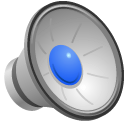 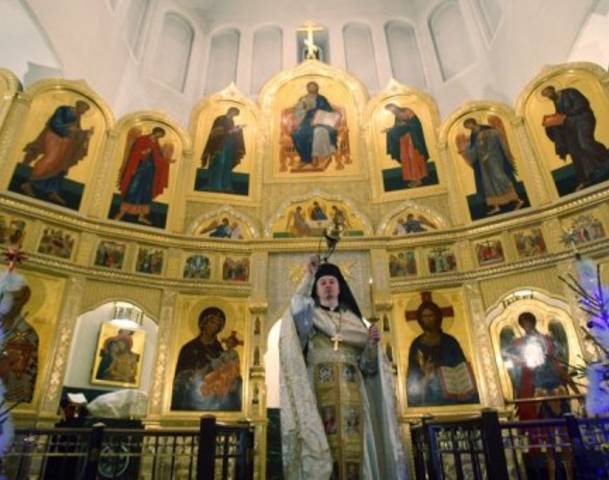 [Speaker Notes: Πού είδι ου Νίκους τουν μικρό παπά;  
    ου Νίκους είδι τουν μικρό παπά σν εκκλησία.]
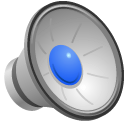 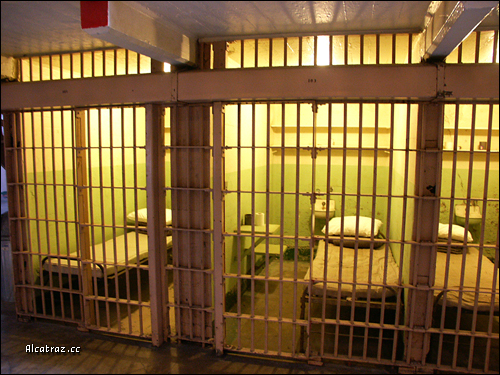 [Speaker Notes: Πόσα κριβάτια έχν τα κελιά τς φυλακής; 
τα κελιά τς φυλακής έχν...]
Ε΄ εβδομάδα
Ερωτηματολόγια

     Θετικά:	i.	Μεγάλος όγκος δεδομένων
		ii.	Σύντομος χρόνος
Ε΄ εβδομάδα
Ερωτηματολόγια

     Θετικά:	i.	Μεγάλος όγκος δεδομένων
		ii.	Σύντομος χρόνος 

Αρνητικά:	i.	Όχι φυσικός λόγος
		ii	Πολύ περιορισμένο σύνολο 				πληροφοριών
Ε΄ εβδομάδα
Ερωτηματολόγια

     Θετικά:	i.	Μεγάλος όγκος δεδομένων
		ii.	Σύντομος χρόνος 

Αρνητικά:	i.	Όχι φυσικός λόγος
		ii	Πολύ περιορισμένο σύνολο 				πληροφοριών

Συμπεράσματα: 	Ιδεατό για έλεγχο υποθέσεων, αλλά όχι για πρωτογενή συλλογή υλικού
E΄ εβδομάδα
Μελέτες Μεμονωμένων Περιπτώσεων  (Case Studies)

Προϋποθέσεις: 
Αδυναμία συλλογής αρκετών δεδομένων σε σύντομο χρονικό διάστημα

Ανάγκη συνυπολογισμού πάρα πολλών παραμέτρων, η μελέτη  των οποίων δεν μπορεί να γίνει συστηματικά σε μεγάλης κλίμακας έρευνα



Συνηθισμένη μέθοδος συλλογής υλικού σε τομείς όπως: Πραγματολογία, Ανάλυση Λόγου, Κριτική Ανάλυση Λόγου, Ανάλυση Συνομιλίας
Παρουσίαση του τρόπου διαγραφής προσωπικών δεδομένων από την ηχογράφηση φιλικής συνομιλίας, με τη βοήθεια του audacity
Παρουσίαση του λογισμικού praat
Παρουσίαση της δημιουργίας λωρίδων επισημείωσης στο praat
Παρουσίαση του τρόπου επισημείωσης των συνεισφορών και των φράσεων στο praat
Παρουσίαση της μεταγραφής των φράσεων στο praat
Η΄ εβδομάδα
Συλλογή έμμεσων γλωσσικών δεδομένων
Η΄ εβδομάδα
Συλλογή έμμεσων γλωσσικών δεδομένων


Μελέτες αντίληψης (perception tests)

Διερευνούν τον τρόπο με τον οποίο μία γλωσσική κοινότητα αντιλαμβάνεται γλωσσικές κανονικότητες (από τις πραγματώσεις συγκεκριμένων φωνολογικών μονάδων, μέχρι τη γεωγραφική θέση ή τα γεωγραφικά όρια μίας διαλέκτου)
Η΄ εβδομάδα
Μελέτες αντίληψης (perception tests)
Φωνητική, Φωνολογία, Μορφολογία, Σύνταξη, Γλωσσική Κατάκτηση, Διαλεκτολογία (Perceptual Dialectology)
Η΄ εβδομάδα
Μελέτες αντίληψης (perception tests)
Φωνητική, Φωνολογία, Μορφολογία, Σύνταξη, Γλωσσική Κατάκτηση, Διαλεκτολογία (Perceptual Dialectology)

Άμεσα δεδομένα (απάντηση στην ερώτηση: «δέχεστε αυτό τον ήχο ως μέρος του γλωσσικού σας συστήματος;»)
Η΄ εβδομάδα
Μελέτες αντίληψης (perception tests)
Φωνητική, Φωνολογία, Μορφολογία, Σύνταξη, Γλωσσική Κατάκτηση, Διαλεκτολογία (Perceptual Dialectology)

Άμεσα δεδομένα (απάντηση στην ερώτηση: «δέχεστε αυτό τον ήχο ως μέρος του γλωσσικού σας συστήματος;»)

Έμμεσα δεδομένα (υπολογισμός του χρόνου αντίδρασης/απόκρισης σε ερέθισμα)
Η΄ εβδομάδα
Μελέτες αντίληψης (perception tests)


Θετικά: Φανερώνουν την υποσυνείδητη γνώση των φυσικών ομιλητών μίας γλωσσικής ποικιλίας
Η΄ εβδομάδα
Μελέτες αντίληψης (perception tests)


Θετικά: Φανερώνουν την υποσυνείδητη γνώση των φυσικών ομιλητών μίας γλωσσικής ποικιλίας

Αρνητικά: Δεν έχει νόημα η διεξαγωγή τους όταν οι πληροφορητές δεν είναι φυσικοί ομιλητές της προς εξέτασιν γλωσσικής ποικιλίας
Η΄ εβδομάδα
Συλλογή έμμεσων γλωσσικών δεδομένων


Μελέτες στάσεων (attitudinal studies)
Διερευνούν τις διαθέσεις των ομιλητών ως προς μία γλωσσική ποικιλία (map task tests)
Η΄ εβδομάδα
Συλλογή έμμεσων γλωσσικών δεδομένων


Μελέτες στάσεων (attitudinal studies)
Διερευνούν τις διαθέσεις των ομιλητών ως προς μία γλωσσική ποικιλία (map task tests)

(Για ποιο λόγο;;;)
H΄ εβδομάδα
Συλλογή ΜΗ γλωσσικού υλικού
Αναγκαιότητα –για κάποιους- πλαισίωσης της γλωσσολογικής μελέτης με το κοινωνικό πλαίσιο μέσα στο οποίο λειτουργεί κι επηρεάζεται η γλώσσα.
H΄ εβδομάδα
Συλλογή ΜΗ γλωσσικού υλικού
Αναγκαιότητα –για κάποιους- πλαισίωσης της γλωσσολογικής μελέτης με το κοινωνικό πλαίσιο μέσα στο οποίο λειτουργεί κι επηρεάζεται η γλώσσα.

Θεωρία Κοινωνικής Διαστρωμάτωσης (Labov)

Προκατασκευασμένες κατηγορίες: 
Κοινωνική Τάξη, Φύλο, Επάγγελμα, Εκπαίδευση 

Ένα από τα ερωτήματα: Ποια από αυτές η πιο σημαντική;
H΄ εβδομάδα
Συλλογή ΜΗ γλωσσικού υλικού

Θεωρία Κοινωνικών Δικτύων (Lesley & Jim Milroy)

Στην αρχή, βάση εθνογραφικών παρατηρήσεων              (Δεσμοί οικογένειας, γειτονιάς, φύλου, εργασίας, διασκέδασης)

Αποτέλεσμα: όσο περισσότεροι κοινωνικοί δεσμοί, τόσο πιο πυκνά και πολυνήματα δίκτυα

Στη συνέχεια, οι παραπάνω δεσμοί έγιναν προκατασκευασμένες κατηγορίες
H΄ εβδομάδα
Συλλογή ΜΗ γλωσσικού υλικού

Εθνογραφικές Μέθοδοι

«Μπες στην κοινότητα έχοντας τα μάτια σου και τα αυτιά σου ανοιχτά»

Τίποτε δεδομένο, όλα υπό διερεύνηση.
H΄ εβδομάδα
Συλλογή ΜΗ γλωσσικού υλικού

Εθνογραφικές Μέθοδοι

«Μπες στην κοινότητα έχοντας τα μάτια σου και τα αυτιά σου ανοιχτά»

Τίποτε δεδομένο, όλα υπό διερεύνηση.

Θετικό: Κατανόηση των καθημερινών κανόνων κοινωνικής συμπεριφοράς.
H΄ εβδομάδα
Συλλογή ΜΗ γλωσσικού υλικού

Εθνογραφικές Μέθοδοι

«Μπες στην κοινότητα έχοντας τα μάτια σου και τα αυτιά σου ανοιχτά»

Τίποτε δεδομένο, όλα υπό διερεύνηση.

Θετικό: Κατανόηση των καθημερινών κανόνων κοινωνικής συμπεριφοράς.
Αρνητικά: Χρόνος, κόπος, και η ΜΗ γενικευσιμότητα των ευρημάτων
H΄ εβδομάδα
Συλλογή ΜΗ γλωσσικού υλικού

Αντιπρόταση: Εστίαση όχι στο «τι» αλλά στο «πώς» (Κοινότητες κοινών πρακτικών (communities of practice))
H΄ εβδομάδα
Συλλογή ΜΗ γλωσσικού υλικού

Αντιπρόταση: Εστίαση όχι στο «τι» αλλά στο «πώς» (Κοινότητες κοινών πρακτικών (communities of practice))

Συστηματικότητα κοινωνικής επαφής, Συχνότητα κοινωνικής επαφής, Ένταση κοινωνικής επαφής
H΄ εβδομάδα
Συλλογή ΜΗ γλωσσικού υλικού

Αντιπρόταση: Εστίαση όχι στο «τι» αλλά στο «πώς» (Κοινότητες κοινών πρακτικών (communities of practice))

Συστηματικότητα κοινωνικής επαφής, Συχνότητα κοινωνικής επαφής, Ένταση κοινωνικής επαφής

Ιεραρχημένες σχέσεις των μελών της Κοινότητας Κοινών Πρακτικών  (ΚΚΠ), ρόλοι μελών ΚΚΠ, κοινά αποδεκτοί κώδικες διασκέδασης, συμπεριφοράς, ντυσίματος των μελών ΚΚΠ, τρόποι επιβεβαίωσης της κοινής ταυτότητας
Θ΄ εβδομάδα
Πρωτογενή γλωσσικά δεδομένα (γραπτά ή/και προφορικά): 

δυσεύρετο είδος, μαζεμένο με πολύ κόπο και προσωπικό κόστος 

Χαμένα στα ντουλάπια των ερευνητών που είχαν μαζέψει το δυσεύρετο υλικό
Θ΄ εβδομάδα
1990 – σήμερα: Σταδιακή αλλαγή σκηνικού
Θ΄ εβδομάδα
1990 – σήμερα: Σταδιακή αλλαγή σκηνικού

Τεχνολογική επανάσταση:

Εμφάνιση των PCs (Personal Computers)
Θ΄ εβδομάδα
Θ΄ εβδομάδα
Θ΄ εβδομάδα
Θ΄ εβδομάδα
Θετικά μοιράσματος των δεδομένων:

Πλήρης εκμετάλλευση των δεδομένων, ειδικά σε γλωσσικά επίπεδα που ο ερευνητής πεδίου δεν θα τα ανέλυε

Πρόσβαση σε δεδομένα άλλων
Θ΄ εβδομάδα
Θετικά μοιράσματος των δεδομένων:

Πλήρης εκμετάλλευση των δεδομένων, ειδικά σε γλωσσικά επίπεδα που ο ερευνητής πεδίου δεν θα τα ανέλυε

Πρόσβαση σε δεδομένα άλλων

Ετεροαναφορές
Θ΄ εβδομάδα
Θετικά μοιράσματος των δεδομένων:

Πλήρης εκμετάλλευση των δεδομένων, ειδικά σε γλωσσικά επίπεδα που ο ερευνητής πεδίου δεν θα τα ανέλυε

Πρόσβαση σε δεδομένα άλλων

Ετεροαναφορές

Δημιουργία νέου συνεργατικού κλίματος
Θ΄ εβδομάδα
Αρνητικά μοιράσματος των δεδομένων:
Θ΄ εβδομάδα
Αρνητικά μοιράσματος των δεδομένων:

Μόνο ένα!
Θ΄ εβδομάδα
Αρνητικά μοιράσματος των δεδομένων:

Μόνο ένα!

Συνειδητοποίηση από την ερευνητική κοινότητα ότι ο αρχικός ερευνητής ή ερευνήτρια ΔΕΝ ακολούθησε της δεοντολογικές αρχές της έρευνας!!!
Θ΄ εβδομάδα
Αποτέλεσμα:
Θ΄ εβδομάδα
Αποτέλεσμα:  

Δημιουργία ψηφιακών Βάσεων Δεδομένων
Θ΄ εβδομάδα
Αποτέλεσμα:  

Δημιουργία ψηφιακών Βάσεων Δεδομένων

Μειονεκτήματα:
Θ΄ εβδομάδα
Αποτέλεσμα:  

Δημιουργία ψηφιακών Βάσεων Δεδομένων

Μειονεκτήματα: 
Βιωσιμότητα αποθηκευτικών μέσων
Θ΄ εβδομάδα
Αποτέλεσμα:  

Δημιουργία ψηφιακών Βάσεων Δεδομένων

Μειονεκτήματα: 
Βιωσιμότητα αποθηκευτικών μέσων
Βιωσιμότητα εταιριών λογισμικού
Θ΄ εβδομάδα
Αποτέλεσμα:  

Δημιουργία ψηφιακών Βάσεων Δεδομένων

Μειονεκτήματα: 
Βιωσιμότητα αποθηκευτικών μέσων
Βιωσιμότητα εταιριών λογισμικού
Περιορισμοί στη σχεδίαση των σχετικών λογισμικών
Θ΄ εβδομάδα
Αποτέλεσμα:  

Δημιουργία ψηφιακών Βάσεων Δεδομένων

Μειονεκτήματα: 
Βιωσιμότητα αποθηκευτικών μέσων
Βιωσιμότητα εταιριών λογισμικού
Περιορισμοί στη σχεδίαση των σχετικών λογισμικών
Έλλειψη συνεχούς υποστήριξης από τους δημιουργούς των κατάλληλων λογισμικών
ΙB΄ εβδομάδα
Βάσεις Δεδομένων αιχμής:
ΙB΄ εβδομάδα
Βάσεις Δεδομένων αιχμής:  Πολυτροπικές Βάσεις Δεδομένων
ΙB΄ εβδομάδα
Βάσεις Δεδομένων αιχμής:  Πολυτροπικές Βάσεις Δεδομένων

Βασική δομή / σύσταση μίας πολυτροπικής Βάσης Δεδομένων:
ΙB΄ εβδομάδα
Βάσεις Δεδομένων αιχμής:  Πολυτροπικές Βάσεις Δεδομένων

Βασική δομή / σύσταση μίας πολυτροπικής Βάσης Δεδομένων:

			Τρισδιάστατη οργάνωση βάσης ως προς:
ΙB΄ εβδομάδα
Βάσεις Δεδομένων αιχμής:  Πολυτροπικές Βάσεις Δεδομένων

Βασική δομή / σύσταση μίας πολυτροπικής Βάσης Δεδομένων:

			Τρισδιάστατη οργάνωση βάσης ως προς: 

		 i)  τα Δεδομένα (Πρωτογενή και επεξεργασμένα)
ΙB΄ εβδομάδα
Βάσεις Δεδομένων αιχμής:  Πολυτροπικές Βάσεις Δεδομένων

Βασική δομή / σύσταση μίας πολυτροπικής Βάσης Δεδομένων:

			Τρισδιάστατη οργάνωση βάσης ως προς: 

		 i)  τα Δεδομένα (Πρωτογενή και επεξεργασμένα)
			   
	      	ii) τα Μεταδεδομένα που χαρακτηρίζουν τα δεδομένα
ΙB΄ εβδομάδα
Βάσεις Δεδομένων αιχμής:  Πολυτροπικές Βάσεις Δεδομένων

Βασική δομή / σύσταση μίας πολυτροπικής Βάσης Δεδομένων:

			Τρισδιάστατη οργάνωση βάσης ως προς: 

		 i)  τα Δεδομένα (Πρωτογενή και επεξεργασμένα)
			   
	      	ii) τα Μεταδεδομένα που χαρακτηρίζουν τα δεδομένα			       							  	iii) την Αναζήτηση των δεδομένων σε σχέση με τα μεταδεδομένα   	      που τα περιγράφουν
Μεταδεδομένα
Δεδομένα
Αναζήτηση
ΙB΄ εβδομάδα
Βάσεις Δεδομένων αιχμής:  Πολυτροπικές Βάσεις Δεδομένων

Βασική δομή / σύσταση μίας πολυτροπικής Βάσης Δεδομένων:

			Τρισδιάστατη οργάνωση βάσης ως προς: 

		 i)  τα Δεδομένα (Πρωτογενή και επεξεργασμένα)
			   
	      	ii) τα Μεταδεδομένα που χαρακτηρίζουν τα δεδομένα			       							  	iii) την Αναζήτηση των δεδομένων σε σχέση με τα μεταδεδομένα   	      που τα περιγράφουν
ΙB΄ εβδομάδα
ΔΕΔΟΜΕΝΑ

          	ΠΡΩΤΟΓΕΝΗ
ΙB΄ εβδομάδα
ΔΕΔΟΜΕΝΑ

          	ΠΡΩΤΟΓΕΝΗ			ΕΠΕΞΕΡΓΑΣΜΕΝΑ
ΙB΄ εβδομάδα
ΔΕΔΟΜΕΝΑ

          	ΠΡΩΤΟΓΕΝΗ			ΕΠΕΞΕΡΓΑΣΜΕΝΑ


Γραπτά Κείμενα, Ηχογραφήσεις , Βιντεοσκοπήσεις
	       (Μετά από ψηφιοποίηση)
ΙB΄ εβδομάδα
ΕΠΕΞΕΡΓΑΣΜΕΝΑ  ΔΕΔΟΜΕΝΑ



	ΜΕΤΑΓΡΑΦΗ
ΙB΄ εβδομάδα
ΕΠΕΞΕΡΓΑΣΜΕΝΑ  ΔΕΔΟΜΕΝΑ



	ΜΕΤΑΓΡΑΦΗ  		   ΕΠΙΣΗΜΕΙΩΣΗ
ΙB΄ εβδομάδα
ΕΠΕΞΕΡΓΑΣΜΕΝΑ  ΔΕΔΟΜΕΝΑ



	ΜΕΤΑΓΡΑΦΗ  		   ΕΠΙΣΗΜΕΙΩΣΗ


Γραπτών Πηγών	Ηχογραφήσεων	Βιντεοσκοπήσεων
ΙB΄ εβδομάδα
ΜΕΤΑΓΡΑΦΗ ΓΡΑΠΤΩΝ ΠΗΓΩΝ
ΙB΄ εβδομάδα
ΜΕΤΑΓΡΑΦΗ ΓΡΑΠΤΩΝ ΠΗΓΩΝ

Ορθογραφική
ΙB΄ εβδομάδα
ΜΕΤΑΓΡΑΦΗ ΓΡΑΠΤΩΝ ΠΗΓΩΝ

Ορθογραφική

Φωνολογική
ΙB΄ εβδομάδα
ΜΕΤΑΓΡΑΦΗ ΓΡΑΠΤΩΝ ΠΗΓΩΝ

Ορθογραφική

Φωνολογική

Φωνητική
ΙB΄ εβδομάδα
ΜΕΤΑΓΡΑΦΗ ΓΡΑΠΤΩΝ ΠΗΓΩΝ

Ορθογραφική

Φωνολογική

Φωνητική

CA  (Conversation Analysis)
ΙB΄ εβδομάδα
ΙB΄ εβδομάδα
ΙB΄ εβδομάδα
IB’ εβδομάδα: Μεταδεδομένα
Όνομα Αρχείου:
Πληροφορία σε τρία μέρη:
Α μέρος: προσδιορισμός του Σώματος Κειμένων στο οποίο ανήκει το ηχητικό αρχείο. Αν προέρχεται από το μάθημα της Μεθοδολογίας της Γλωσσικής Έρευνας που διδάχθηκε το 2024, τότε η πληροφορία είναι: MLR2024_
Β Μέρος: Τα αρχικά του ομιλητή/τριας, το φύλο του και η ηλικία του: DPM57_
Γ μέρος: το είδος του λόγου. Αν για παράδειγμα είναι μία αφήγηση αστείας ιστορίας, τότε γράφουμε: FS. Αν είναι ιστορία του οικογενειακού παρελθόντος, γράφουμε: HS.
Το ηχητικό αρχείο μίας αστείας ιστορίας που ηχογραφήθηκε στο πλαίσιο της Μεθοδολογίας της Γλωσσικής Έρευνας το 2024, θα ήταν: MLR2024_DPM57_FS.wav
IB’ εβδομάδα: Μεταδεδομένα
IB’ εβδομάδα: Μεταδεδομένα
Ερευνητικό Πρόγραμμα:
Όνομα Ερευνητικού Προγράμματος
Π.χ. Interreg II, Καραθεοδωρής, Ηράκλειτος, Τοπική Αυτοδιοίκηση, Προπτυχιακή Εργασία, Μεταπτυχιακή Εργασία, Διδακτορικό
Διάρκεια Ερευνητικού Προγράμματος
Πηγή Χρηματοδότησης
Π.χ. Ε.Ε. Υπουργείο Παιδείας, Πανεπιστήμιο Πατρών
Επιστημονικός Υπεύθυνος
Π.χ. Αγγελική Ράλλη, Αργύρης Αρχάκης, Δημήτρης Παπαζαχαρίου 
Υπεύθυνος Έρευνας Πεδίου
Π.χ. Αγγελική Ράλλη, Δημήτρης Παπαζαχαρίου
Ερευνητής Πεδίου
Π.χ. Δήμητρα Μελισσαροπούλου
Ενδιάμεσος
Απομαγνητοφωνητής
Κωδικοποιητής Φωνολογικού Επιπέδου
Κωδικοποιητής Μορφολογικού Επιπέδου
Κωδικοποιητής Συντακτικού Επιπέδου
Κωδικοποιητής Σημασιολογικού Επιπέδου
IB’ εβδομάδα: Μεταδεδομένα
Γλωσσικά δεδομένα
Ύπαρξη πρωτοκόλλου
Ναι / όχι

Απομαγνητοφώνηση
Ορθογραφική
Φωνολογική Φωνητική
Κενό (απουσία απομαγνητοφώνησης)

Κωδικοποίηση Φωνολογικού Επιπέδου
Κενό (απουσία Κωδικοποίησης)
Τεμαχιακή (συγκεκριμένες φωνολογικές μονάδες)
Προσωδιακή (συγκεκριμένες προσωδιακές μονάδες)
IB’ εβδομάδα: Μεταδεδομένα
IB’ εβδομάδα: Μεταδεδομένα
IB’ εβδομάδα: Μεταδεδομένα
Πληροφορητές
ID 
Αρχικά + M ή F για φύλο + ηλικία
Φύλο
Άνδρας
Γυναίκα
Ηλικία
Ακριβής ηλικία
Ηλικιακή Ομάδα
Νέοι (ως 30)
Μέση ηλικία (35 – 55)
Τρίτη ηλικία (60 - )
IB’ εβδομάδα: Μεταδεδομένα
Εκπαίδευση
Αγράμματος
Δημοτικό
Γυμνάσιο
Λύκειο
ΙΕΚ
ΑΕΙ
Μεταπτυχιακό
Διδακτορικό

Επάγγελμα
Όσο το δυνατό πιο συγκεκριμένο
IB’ εβδομάδα: Μεταδεδομένα
IB’ εβδομάδα: Μεταδεδομένα
IB’ εβδομάδα: Μεταδεδομένα
Τόπος Ηχογράφησης
Ήσυχος εσωτερικός χώρος
Ήσυχος εξωτερικός χώρος
Θορυβώδης εσωτερικός χώρος
Θορυβώδης εξωτερικός χώρος
Καθαρότητα ηχογράφησης
Καθαρή ομιλία
Ομιλία χαμηλής έντασης
Επικάλυψη ομιλίας από θόρυβο
IB’ εβδομάδα: Ερωτήσεις ΙΑ’ εβδομάδας
IΓ’ εβδομάδα: Λογισμικό
Λογισμικό Ανοιχτού Κώδικα

Να συνεργάζεται με λογισμικά γλωσσικής ανάλυσης
   (Praat, Toolbox, Childes, κλπ.)

Να είναι δυναμικό

Να συνεργάζεται με όλες τις γραμματοσειρές

Να έχει τεχνική υποστήριξη
IΓ’ εβδομάδα: Λογισμικό
Α) «ΠΑΚΕΤΟ» εργαλείων
(LaBB-CAT, EXMARaLDA, EMU, ANVIL, Pacx)


Β) Αυτόνομα εργαλεία που συνεργάζονται μεταξύ τους
(τα εργαλεία του Max Planck) 


ΚΑΝΟΝΙΚΟΠΟΙΗΣΗ (STANDARDISATION)